AJOUTER UNE VIDEO ET/OU UNE IMAGE
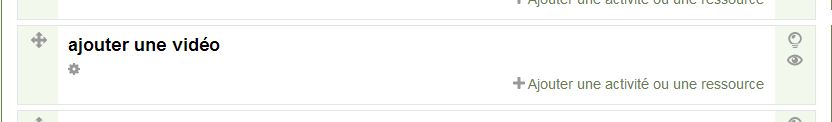 Cliquer ici pour ajouter une vidéo ou une image
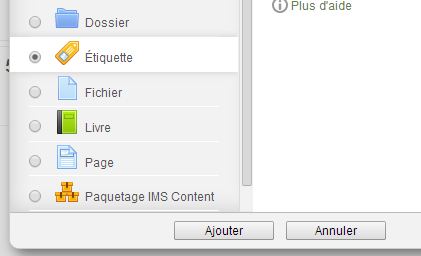 Sélectionner étiquette et cliquer sur ajouter
AJOUTER UNE VIDEO ET/OU UNE IMAGE
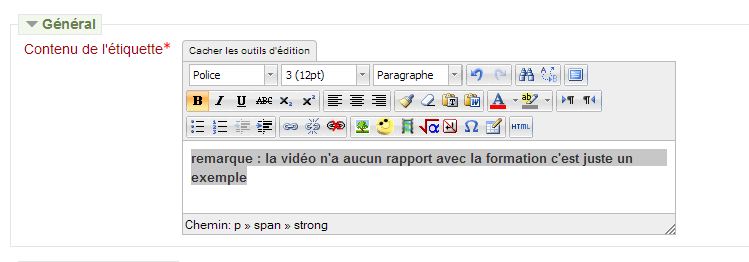 Faire un descriptif de votre vidéo ou image
Pour ajouter une image cliquer ici
Pour ajouter une vidéo cliquer ici
AJOUTER UNE VIDEO ET/OU UNE IMAGE
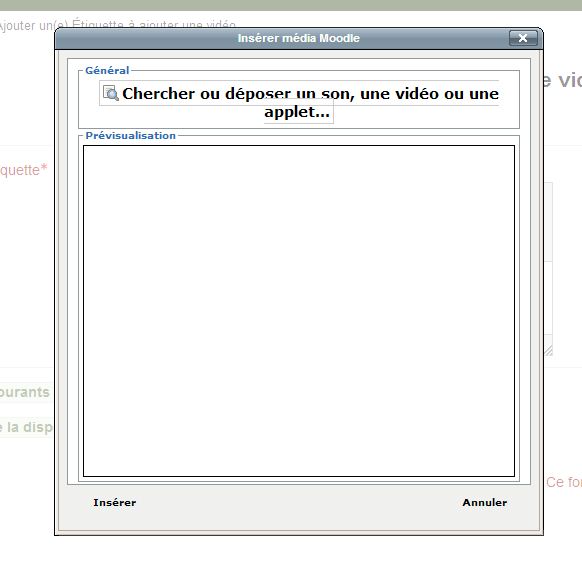 Cliquer ici pour ajouter votre vidéo
AJOUTER UNE VIDEO ET/OU UNE IMAGE
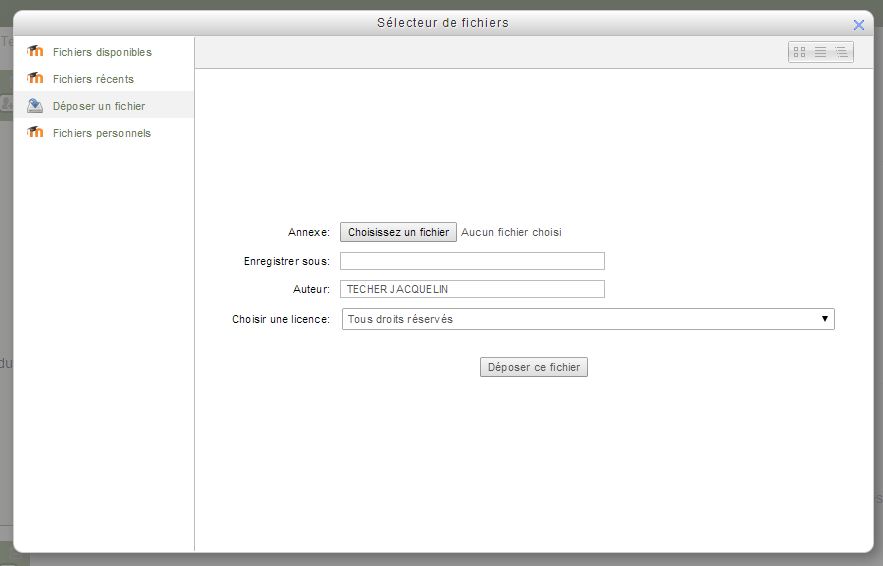 Choisissez votre vidéo dans vos dossiers et cliquer sur déposer ce fichier
AJOUTER UNE VIDEO ET/OU UNE IMAGE
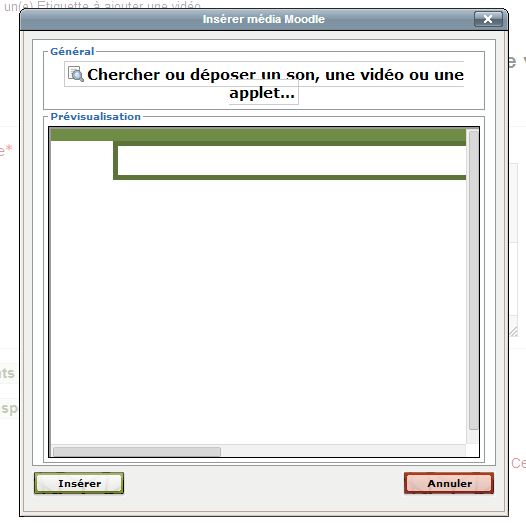 Cliquer ensuite sur insérer
AJOUTER UNE VIDEO ET/OU UNE IMAGE
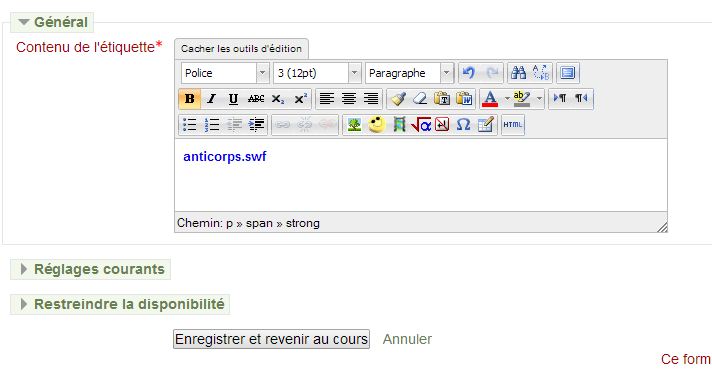 Votre fichier apparaît avec sont titre et son extension (swf, avi mp4, etc….)
Vous pouvez ajouter une image de la vidéo juste à côté
AJOUTER UNE VIDEO ET/OU UNE IMAGE
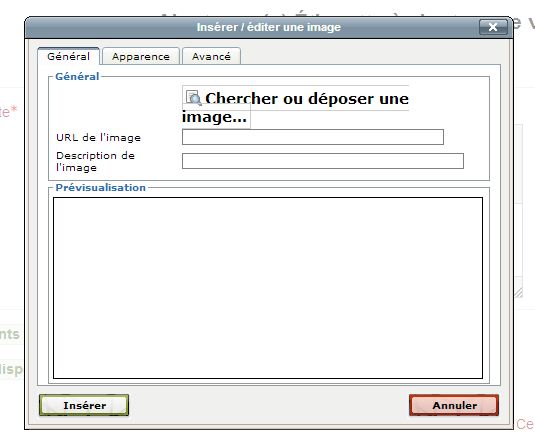 Cliquer sur l’icône image, cette fenêtre apparaît. Cliquer sur chercher ou déposer une image
AJOUTER UNE VIDEO ET/OU UNE IMAGE
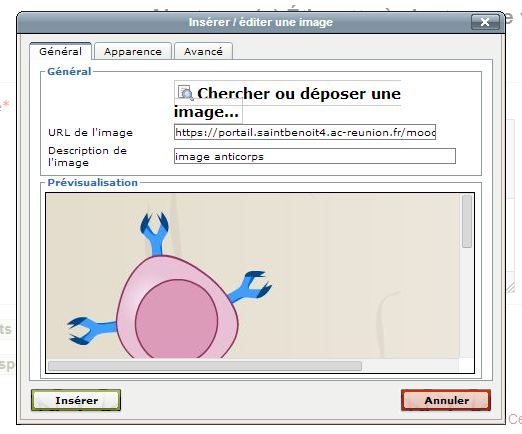 Cliquer sur insérer. Attention il faudra redimensionner votre image
AJOUTER UNE VIDEO ET/OU UNE IMAGE
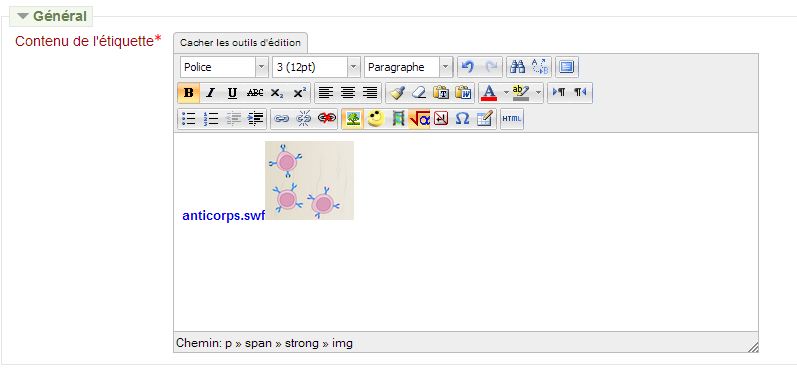 On redimensionne son image avec le curseur sur un coin et on peut le mettre au milieu par rapport à la phrase
AJOUTER UNE VIDEO ET/OU UNE IMAGE
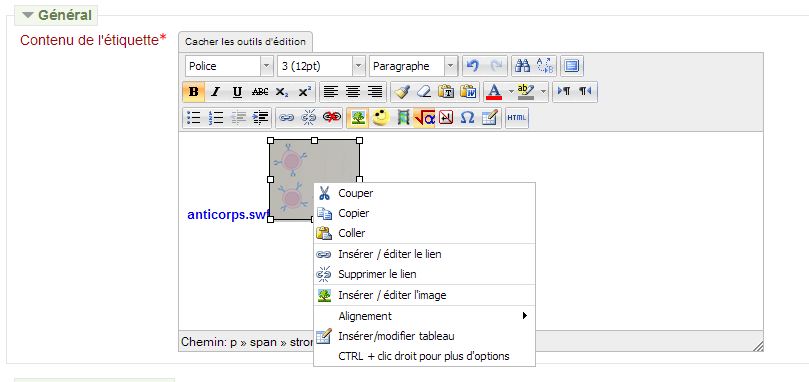 Clique droit sur l’image et cliquer sur insérer/éditer l’image
AJOUTER UNE VIDEO ET/OU UNE IMAGE
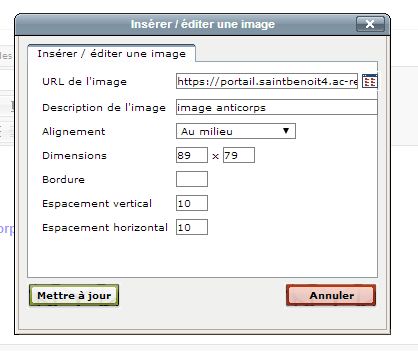 Cliquer ici pour positionner l’image par rapport au texte
Cliquer ici pour régler l’espace vertical et horizontal avec le texte
Puis sur mettre à jour
AJOUTER UNE VIDEO ET/OU UNE IMAGE
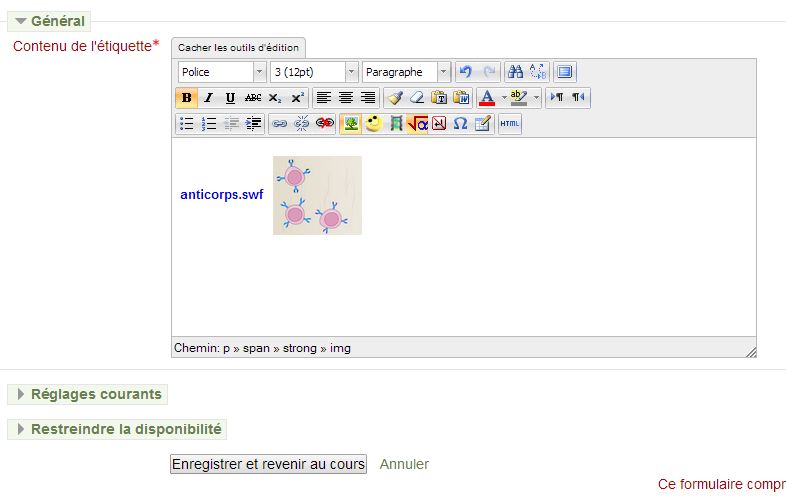 AJOUTER UNE VIDEO ET/OU UNE IMAGE
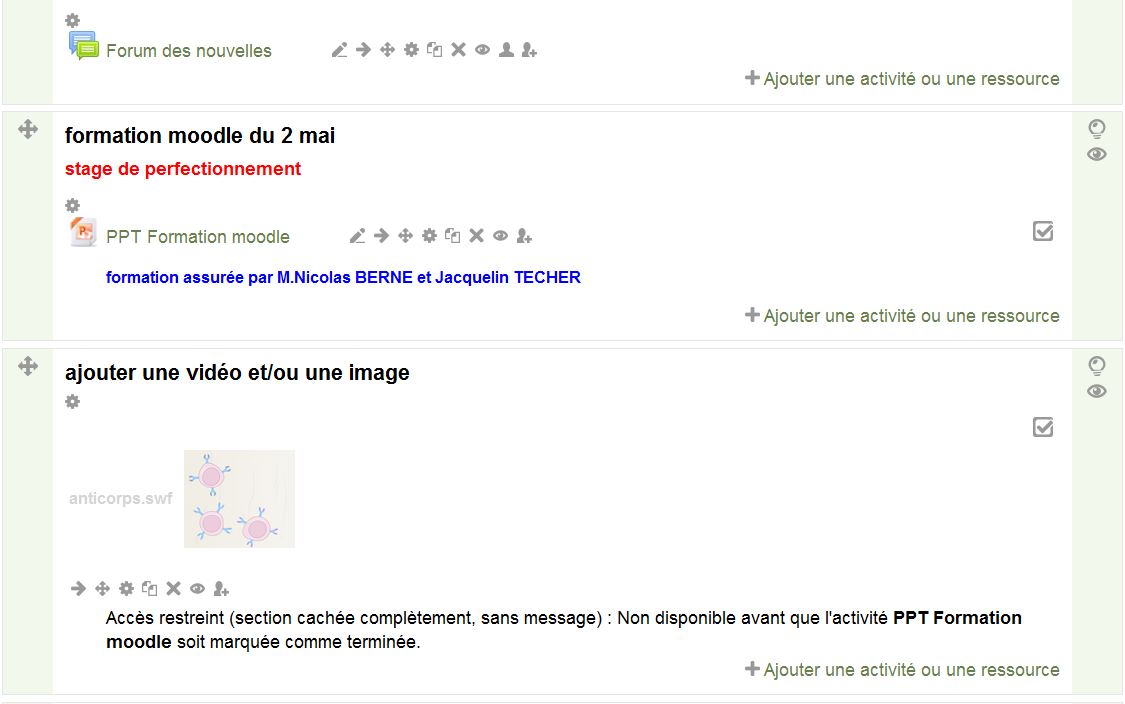